Тема 1. сигнали в съвременните комуникации
1. СИГНАЛИ
Функции от вида S(T), използвани за предаване на информацията, се наричат сигнали. 
Понятието информация означава сведения и данни, които са обект на съхраняване, предаване, преобразуване, възприятие и управление.
Сигналът като материален носител на информацията представлява физически процес, един от параметрите на който е функционално свързан с предаваната информация.
2.Шум и смущение
При приемане или регистрация на сигналите, съдържащи полезна информация, заедно с основния сигнал едновременно се сумират и съпровождащи сигнали - шумове и смущения от най-различни източници
Сигнал
Сигнал + смущение
Източници на смущението могат да бъдат вътрешни и външни.



Вътрешният шум може да се дължи на вътрешната природа на източника на сигналите или да се появи в измерителните устройства
Външните източници на шума се делят на естествени (мълнии, флуктуация на магнитното поле, отражения от морето, земята, облаците и дъжда в радиолокацията) и изкуствени (двигатели, превключватели, генератори на сигнали).
3.Едномерни и многомерни сигнали.
Най-простите сигнали са едномерни сигнали, например, радиолокационни импулси S(T), електрически ток и напрежение. Стойностите на едномерни сигнали зависят само от една независима променлива време.
4.Типове сигнали
Аналогов

Дискретен сигнал

Цифров сигнал
Аналогов се нарича сигнал, чието изменение във времето или пространството има непрекъснат характер и се описва с непрекъсната функция Y(T)
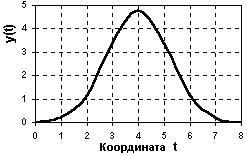 Дискретен сигнал е дефиниран само за определени стойности на аргумента. Дискретният сигнал има крайно множество стойности и се описва с последователност Y(NΔT),  ΔT е стъпката на дискретизацията по време, n = 0, 1, 2,...,N; f =1/ΔT- честота на дискретизацията.
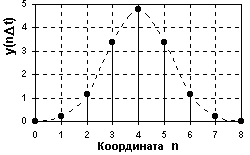 Цифров сигнал е вид дискретен сигнал, но неговите стойности са квантувани. Той се описва с помощта на квантувана решетъчна функция YN = QK[Y(N T)], 	
където Qk е функция на квантуване, която има к нива на квантуване.
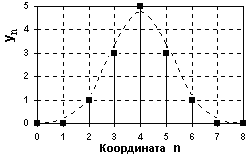 Съставил:
Цветан Станимиров ЦветковСтудент от специалност приложна математика 4-ти курс ф.н. 31149